Углы. Измерение углов. Треугольник.
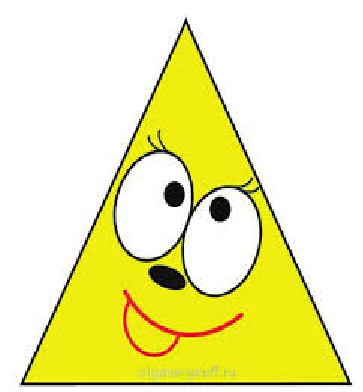 Автор: Георгишан Наталия Валентиновна
Учитель математики высшей категории
МОУ СОШ №1
План.
Разминка
 (позволяет заработать дополнительные баллы, за верный  ответ -1 балл).  
                                               Время работы –10 минут.       
2.Кроссворд (5 баллов).    Время работы - 5  минут.                                                                
3.Эврика! (6 баллов).         Время работы-10 минут.
4.Попробуй свои силы (6 баллов).     
                                               Время работы-10 минут.
5.А ну-ка реши! (позволяет заработать дополнительные баллы, за верный ответ -1 балл). 
6.Подведение итогов.
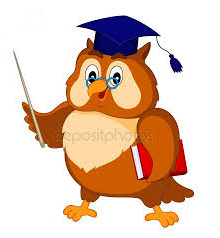 Критерий оценки:
«5»- 16-17 баллов, 
«4»-14-15 баллов,
«3»-10-13 баллов,
9 баллов и ниже-«2».
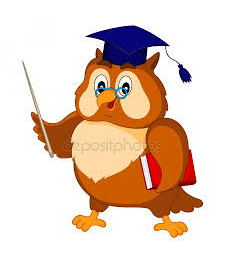 1.Разминка
1)Подбери ключевое слово (термин):

окружность, прямоугольник, квадрат, треугольник
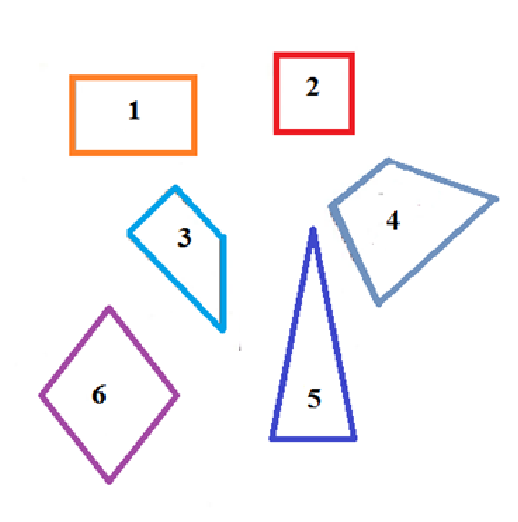 2) Какая фигура  на рисунке
 лишняя? Почему?
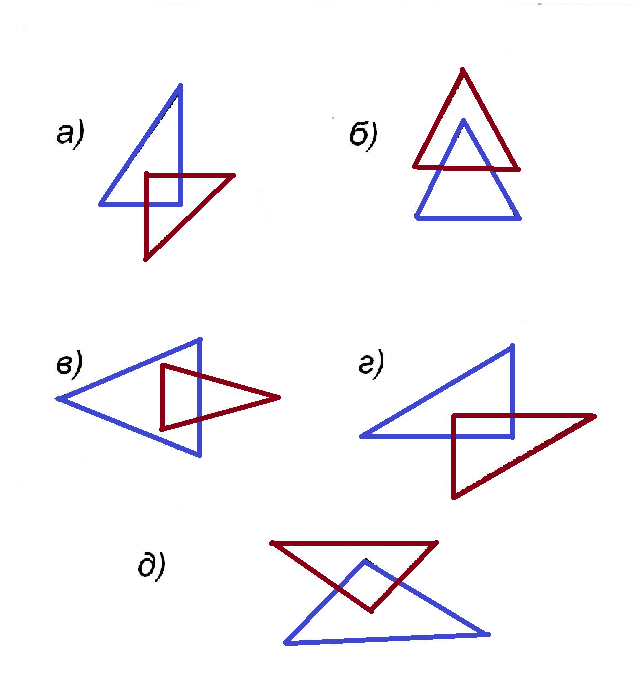 3) Какую общую фигуру образуют 
пары треугольников на рисунке?
4) На рисунке изображены фигуры. Каких фигур больше
  треугольников
 или квадратов?
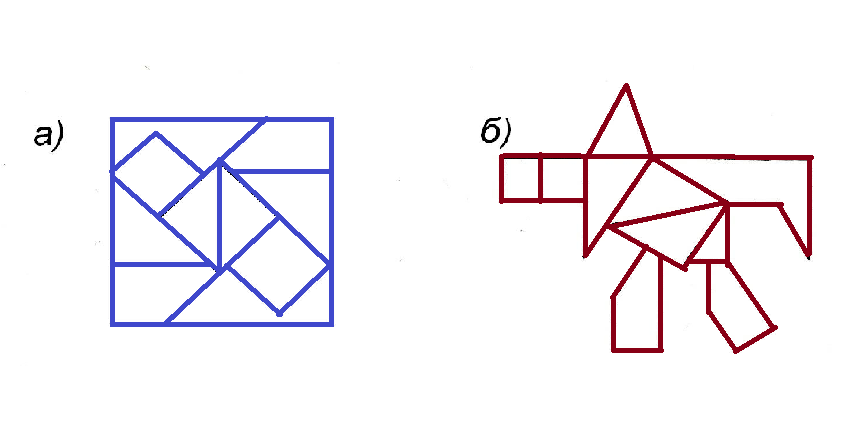 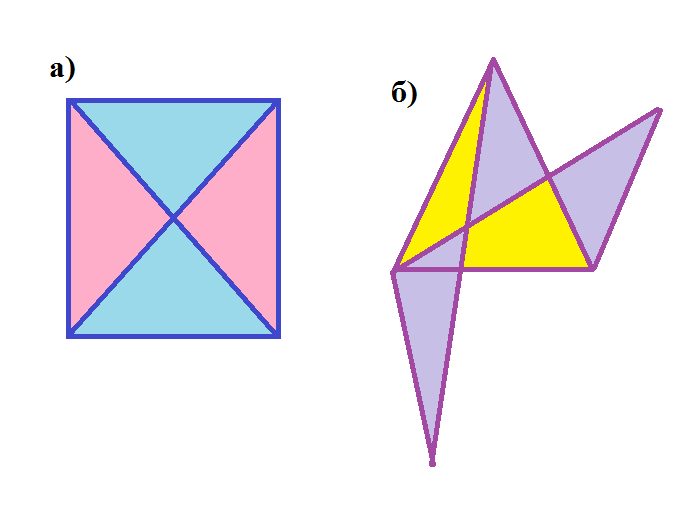 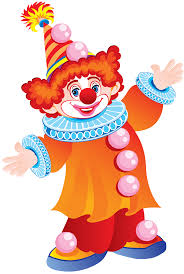 5) Клоун нарисовал рисунок. Помогите ему сосчитать треугольники.
2. Кроссворд
3. Эврика!
Постройте с помощью циркуля и линейки треугольник ABC по трем сторонам.
 Вариант №1  6см, 4см, 4см.                           Вариант №2 6см, 6см, 6см.
                                      
Найдите периметр вашего треугольника. 

2.Вычислите градусную меру каждого угла треугольника.   
             
3.Найдите сумму углов треугольника.
Сумма углов треугольника
 равна    180˚. Эврика!
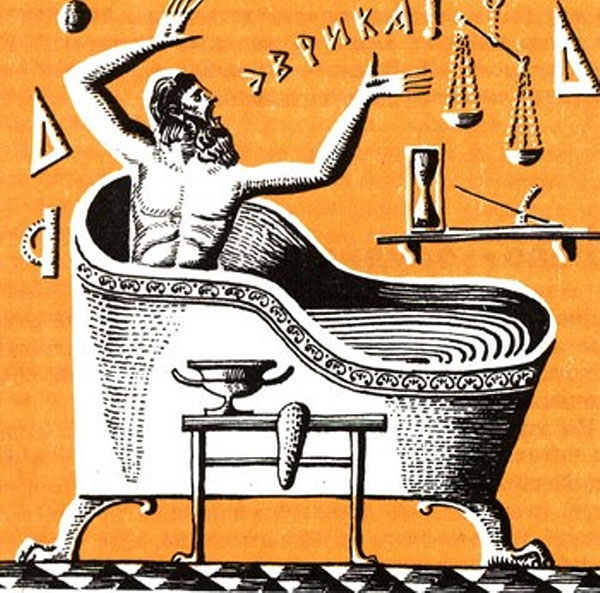 4. Попробуй свои силы
Предлог стоит в моем начале,
В конце же – загородный дом.
А целое вы все решите
Не у доски, а за столом .
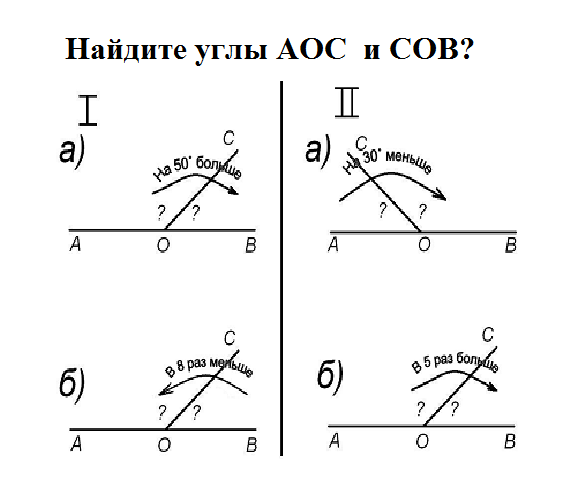 5 А ну-ка реши! 
(дополнительное задание)
   Выполните действия:

                1)    89˚59 ’59”+1”=

                 2)   1˚-1”=
6 Подведение итогов

-16-17 баллов
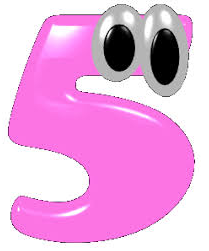 -14-15 баллов



            - 10-13 баллов


                    - 9 баллов 
                     и   ниже.
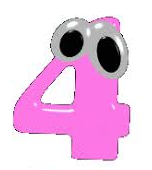 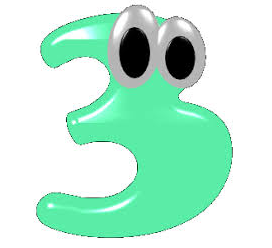 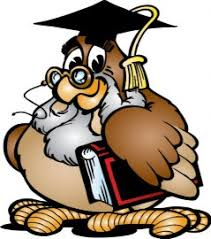 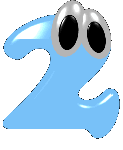 Литература.
Гин А.. Приемы педагогической техники. М.: Вита-Пресс,  1999 г.
Шаталов В.Ф. Куда и как исчезли тройки.  М.: Просвещение, 1980 г.
Учебные пособия.
Арифметика 5 класс. Учебное пособие под ред. С.М. Никольского, М.К.Потапова, Н.Н. Решетникова, А.В. Шевкина. М.: Просвещение, 2005 г.
Дидактические материалы «Арифметика 5». Под ред. М.К.Потапова, А.В. Шевкина. М.: Просвещение, 2005 г.
Математика 5. Тесты. Рабочая тетрадь. Под ред.: Л. Коротковой, Н. Савинцевой. М.: Айрис Пресс Рольф,1998 г.
Математика 5-6. Учебник-собеседник. М.: Просвещение, 1989 г.